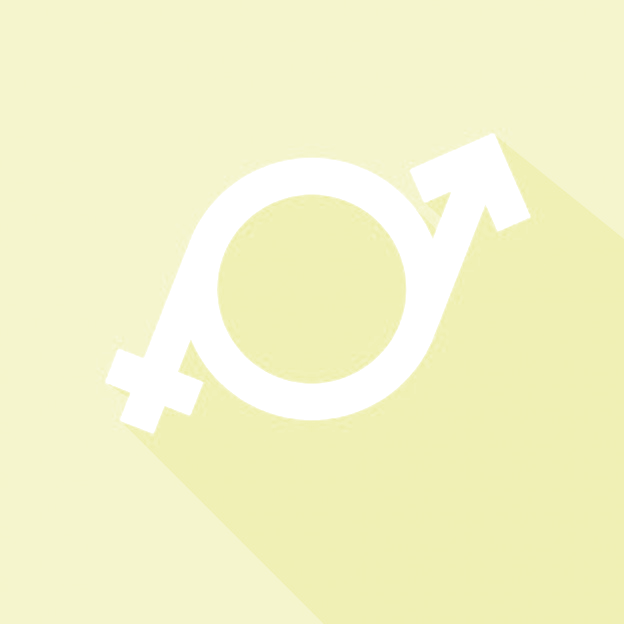 Gender 201Rethinking Gender & Identity
June 1, 2018
Missouri Department of Mental Health: Spring Training Institute
Tyler McClain, MSW
Maria Whitter, MSW, LCSW, CEAP, SAP
[Speaker Notes: Both]
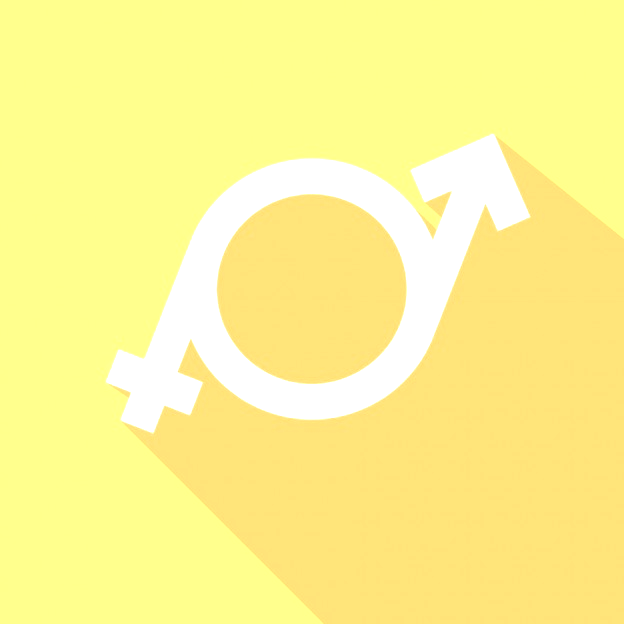 Objectives
Gain knowledge of terminology and model appropriate and respectful language towards transgender individuals.

Understand the physical health care, and mental health requirements, involved in transitioning genders.

Identify mental health concerns affecting the transgender population.

Understand the current social environment.

Identify ways to support transgender individuals.
[Speaker Notes: Maria]
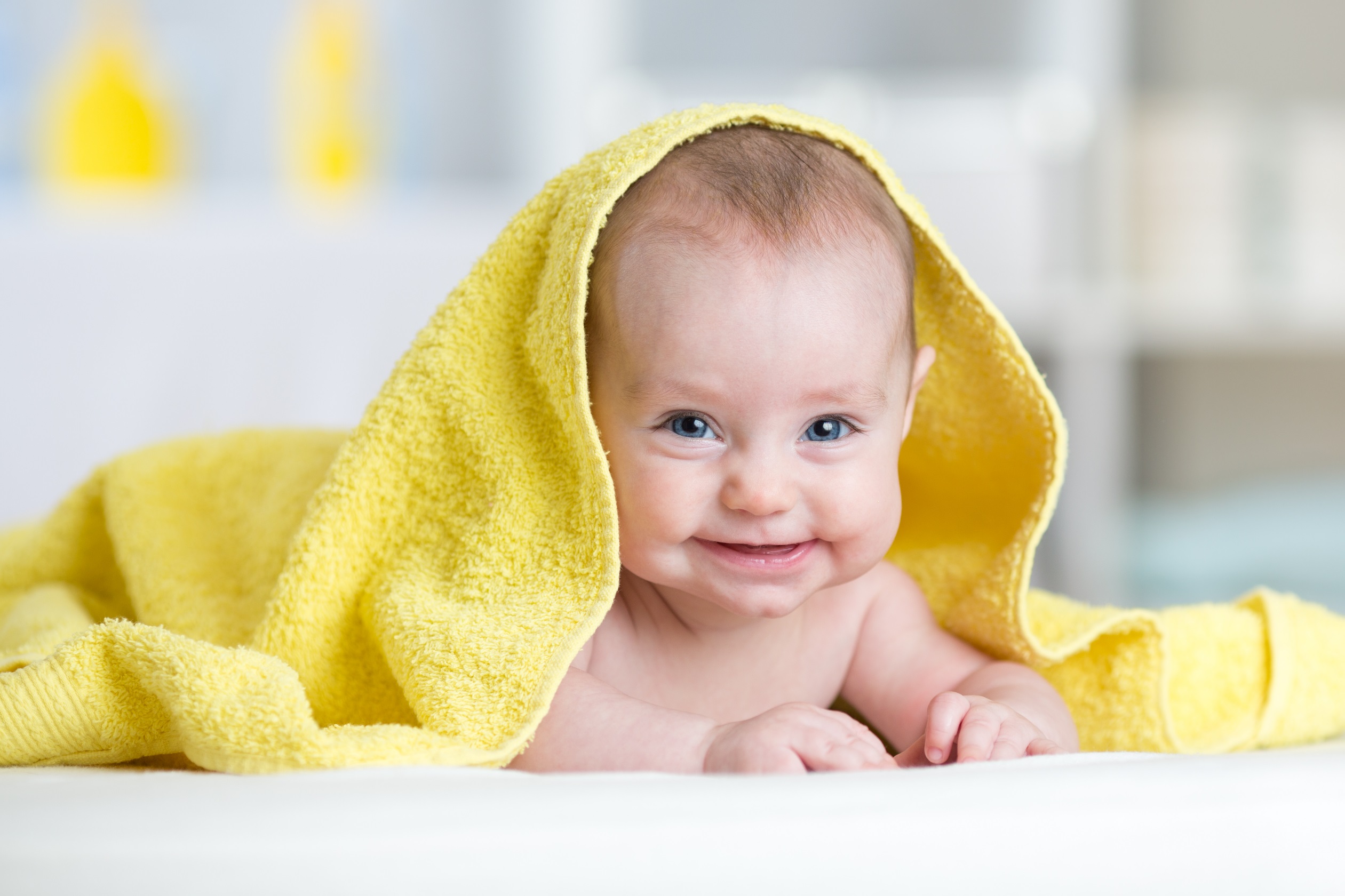 Let’s Talk Gender
[Speaker Notes: Maria]
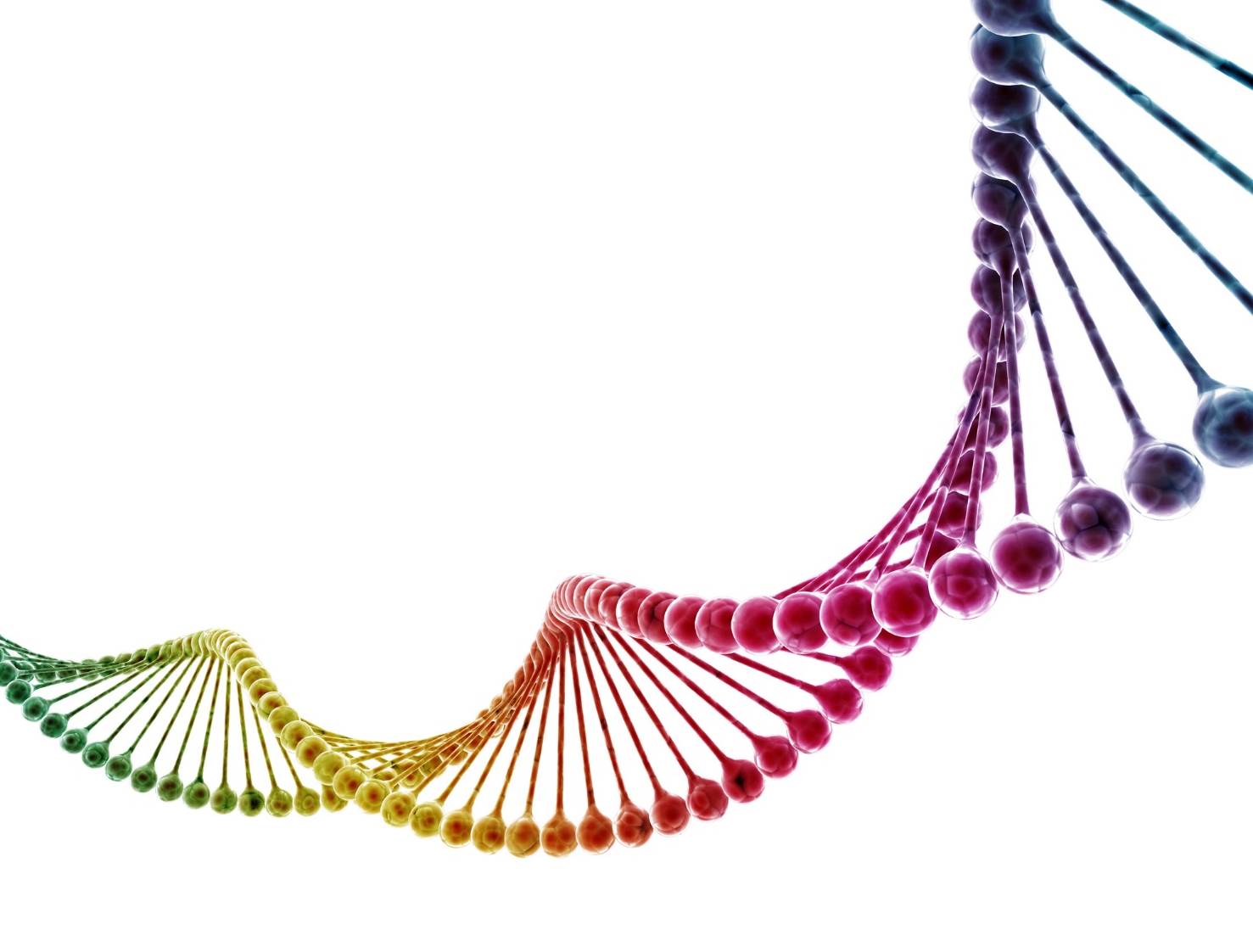 From the Beginning
Chromosomal sexXX = female
XY = male
XX, XY, XX/XY, XXY= intersex 
Intersex anatomy may not be noticeable at birth and is often discovered during puberty.
[Speaker Notes: Maria

Intersex is a set of medical conditions that feature congenital anomalies with the reproductive system. Intersex individuals are born with sex chromosomes, external genitalia, or internal reproductive systems that are not considered “standard” for male of female. 

The existence of intersex individuals shows that there are not just two sexes, and our concept of birth sex is socially constructed. Biologically as a human races we all exist across a spectrum of sexual anatomy and we ourselves are creating the strict distinctions in sex.]
Gender Identity
Sex-determining
Genes
Hormones
Gender Behavior
Gender Expression
Chromosomes
Physical Anatomy
Gender Role
Biology
Culture
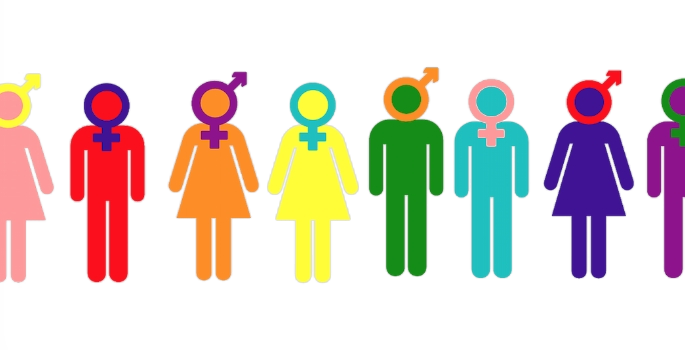 [Speaker Notes: Maria

Constructing Sex & Gender

Biological Construct: Attributes that characterize
biological maleness and
femaleness:
Cultural: Attitudes, feelings, and
behaviors that a given culture
associates with a person’s
biological sex (APA, 2011):
Varies by time, place, location]
1
[Speaker Notes: Maria]
Sexual Orientation
Gender Identity
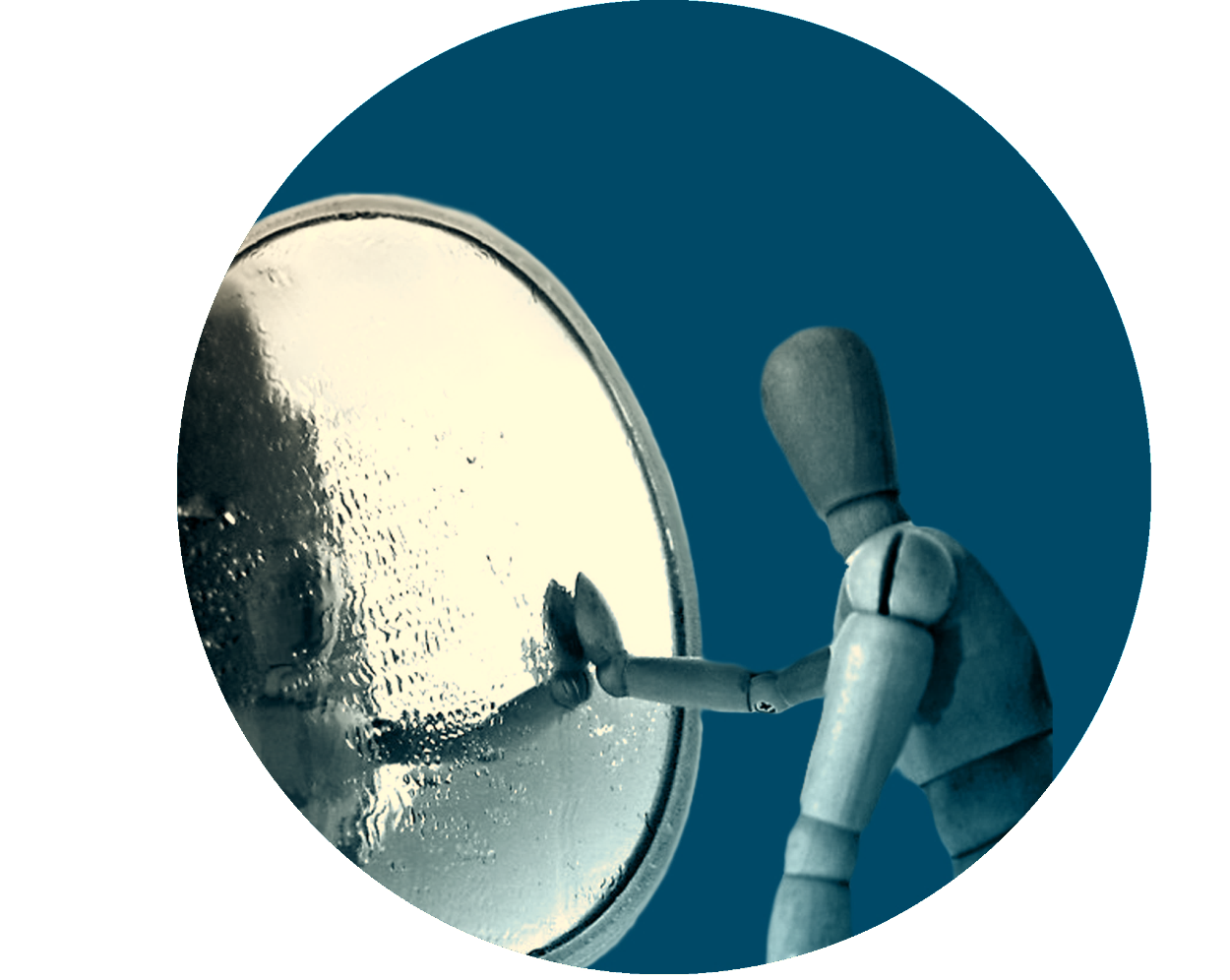 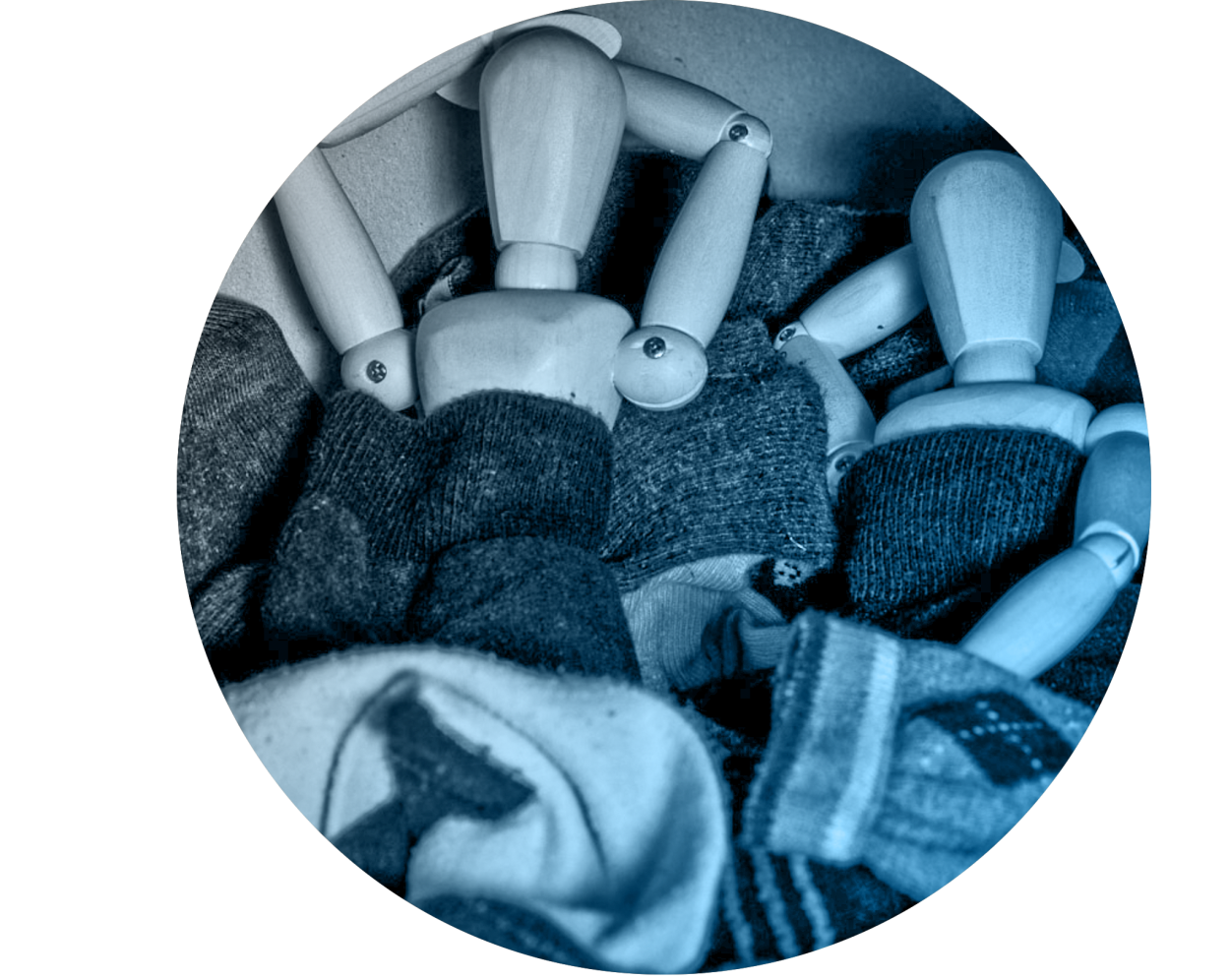 who you go to bed as
who you go to bed with
[Speaker Notes: Maria

This is a venn diagram 
Gender identity- who you go to bed as
Sexual orientation- who you go to bed with]
Non-Binary
Androgynous
Agender
Drag King
Cross Dresser
Gender Fluid
MTF
Genderqueer
Queer
TRANSGENDER
FTM
Cisgender
Two Spirit
Gender Smoothie
Third Gender
Transsexual
Bigender
Gender Hybrid
Drag Queen
[Speaker Notes: Tyler
Agender – A person who is internally ungendered or does not have a felt sense of gender identity.
Androgynous - A person appearing and/or identifying as neither man nor woman, presenting a gender either mixed or neutral.
Bigender – A person whose gender identity is a combination of man and woman. 
Cisgender - A person who by nature or by choice conforms to gender/sex based expectations of society (also referred to as “Gender-straight” or “Gender Normative”).
Nonbinary – Any gender that does not fit the male/female binary or cisgender definition.
FTM/F2M - Abbreviation for a female-to-male transgender or transsexual person.
Gender Fluid - A person whose gender identification and presentation shifts, whether within or outside of societal, gender-based expectations.
Gender Non-conforming - A person who doesn't conform to society's expectations of gender expression based on the gender binary, expectations of masculinity and femininity, or how they should identify their gender.
Gender-Neutral/Gender-Inclusive - Inclusive language to describe relationships (“spouse” and “partner” instead of “husband/boyfriend” and “wife / girlfriend”), spaces (gender-neutral/inclusive restrooms are for use by all genders), pronouns ("they" and "ze" are gender neutral/inclusive pronouns) among other things.
MTF/M2F - Abbreviation for male-to-female transgender or transsexual person.]
A Transgender
He/she
Tranny
Dyke
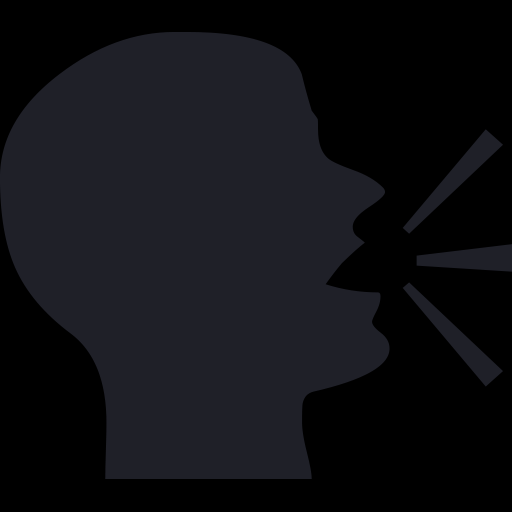 Friend
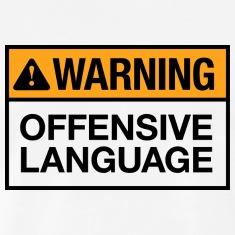 Queer
It
Transvestite
Transgendered
Shim
Transgenders
Born a man/woman
She-male
Fag
[Speaker Notes: Tyler]
Let’s talk pronouns
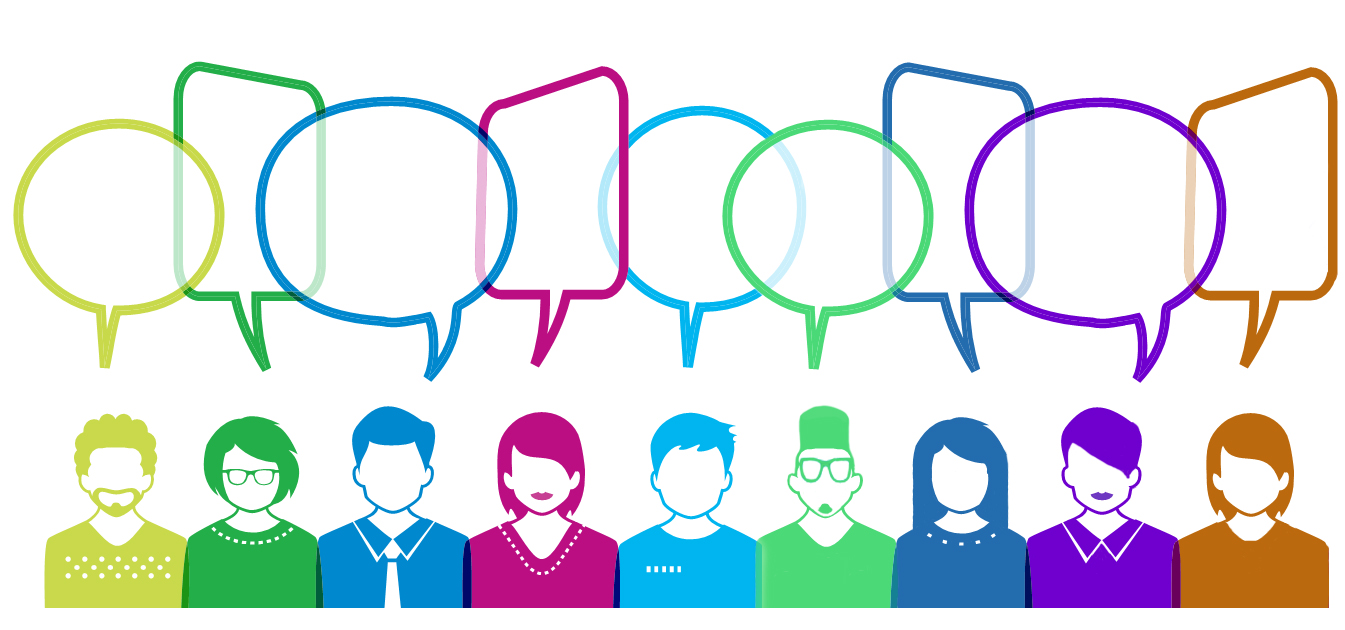 HIM
ZE
…
SHE
ZIR
THEY
HER
THEM
HE
[Speaker Notes: Tyler
What pronouns do you normally associate with gender?
Why are pronouns important?]
2
[Speaker Notes: Maria
Gender inclusive, gender neutral spaces]
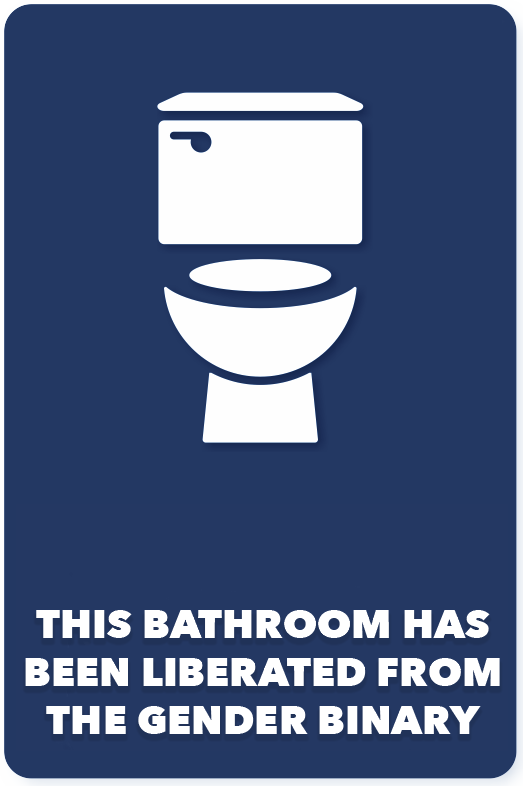 3
9% denied access to a restroom.
12% verbally harassed when using a restroom.
59% avoided using a public restroom because they were afraid of confrontations or other problems they might experience.
32% limited the amount they ate and drank to avoid using the restroom.
8% reported a urinary tract infection, kidney infection, or another kidney-related problem as a result of avoiding restrooms.
[Speaker Notes: Maria
All stats “In the past year…..”]
Tyler’s Story
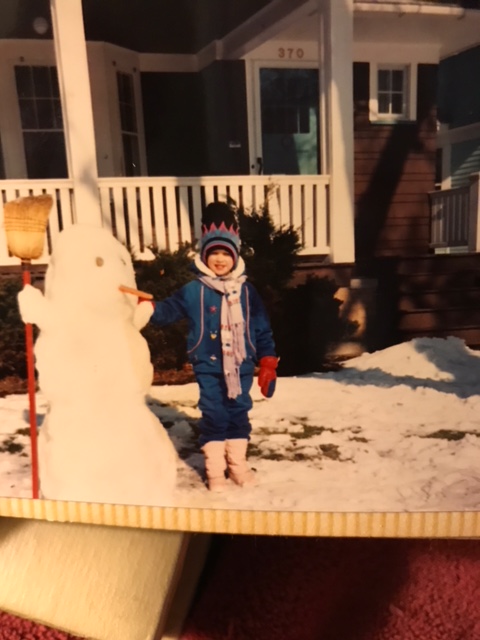 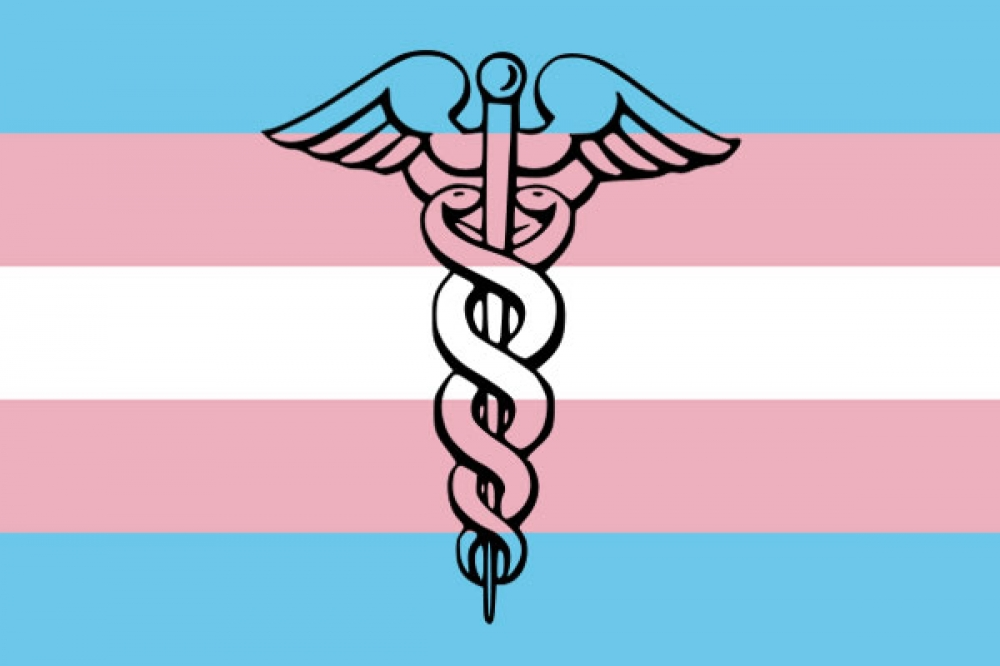 Healthcare
3
4
50% reported that they had to teach their providers about transgender health.
33% had a negative experience with a healthcare provider in the last year.
3
3
25% experienced a problem in the past year with their insurance, such as being denied coverage for either transition-related or routine care.
23% did not seek needed healthcare due to fear of being mistreated.
[Speaker Notes: Maria
55% of those who sought coverage for transition-related surgery in the past year were denied,  and 25% of those who sought coverage for hormones in the past year were denied.]
Gender Dysphoria
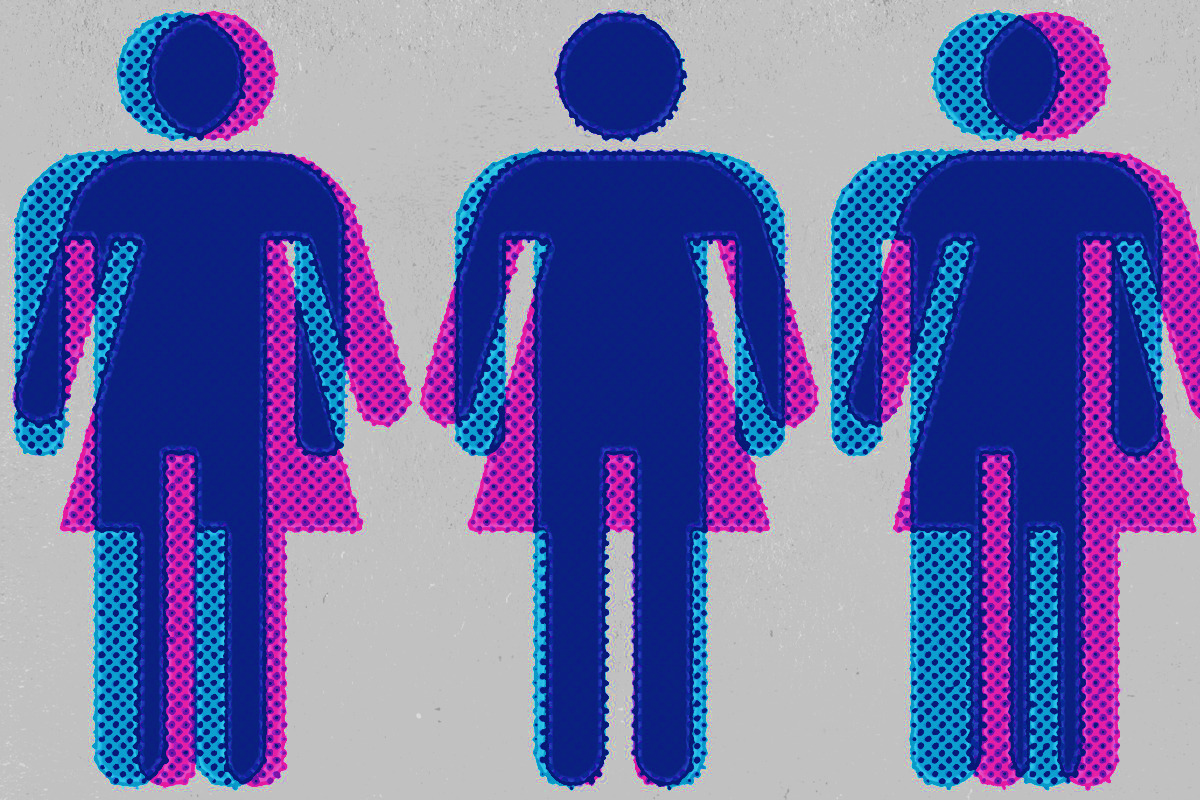 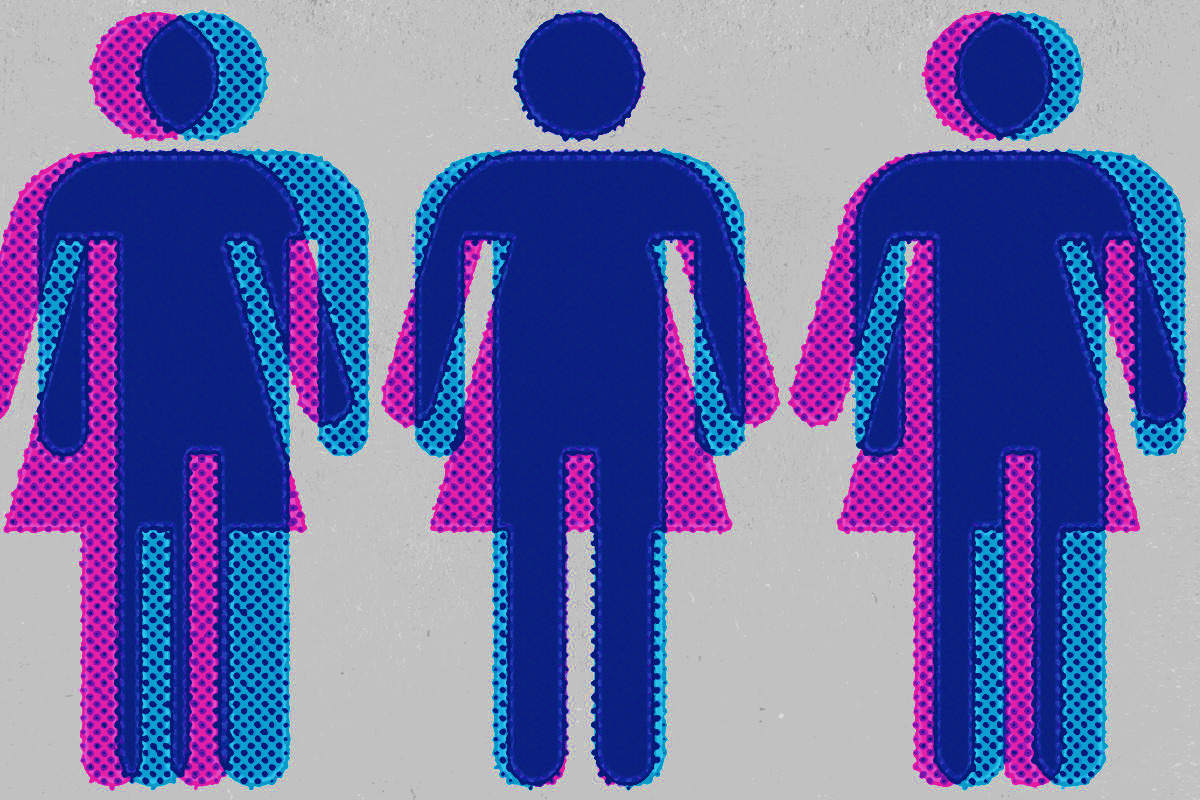 5
Dysphoria: a state of feeling very unhappy, uneasy, or dissatisfied.
DSM-IV: Condition was termed Gender Identity Disorder.
DSM-V: Principle criteria: Clinically significant distress resulting from a marked incongruence between one’s experienced/expressed gender and assigned gender.
6
[Speaker Notes: Maria]
What does gender dysphoria feel like?
7
Each individuals experience is unique.

Anxiety and depression, especially in strictly gendered spaces.

Disconnect from body and emotional self.

Going through the motions of a prescribed social script. 

Knowing you’re somehow different from everyone and wishing to be normal.
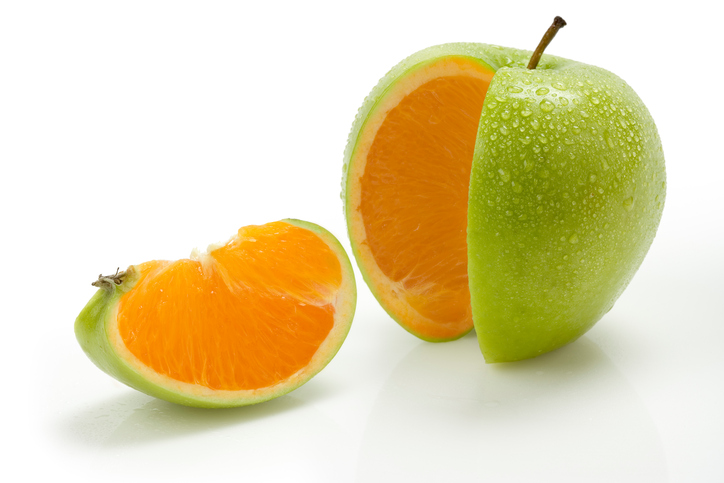 [Speaker Notes: Maria]
I didn’t realize who I was until I stopped being who I wasn’t.
-Sri Gawn Tu Fahr
Being transgender is not just a medical transition. It’s discovering who you are, living your life authentically, loving yourself, and spreading that love towards other people and accepting one another no matter their difference.
- Jazz Jennings
[Speaker Notes: Maria]
Traditional Transitioning Process
STEP 4
STEP 3
STEP 1
STEP 2
Mental health evaluation, counseling, and diagnosis of Gender Dysphoria.
Sexual Reassignment Surgery (Gender Confirming Surgery).
Hormone therapy:
- MTF take estrogen.
- FTM take androgens.
Real life test: 
person lives as the new gender for 1-2 years.
[Speaker Notes: Tyler
Youth were not really considered as much in the traditional process.
Still a gender binary paradigm.]
New Options for the Transition Process
[Speaker Notes: Tyler]
Barriers to Transitioning
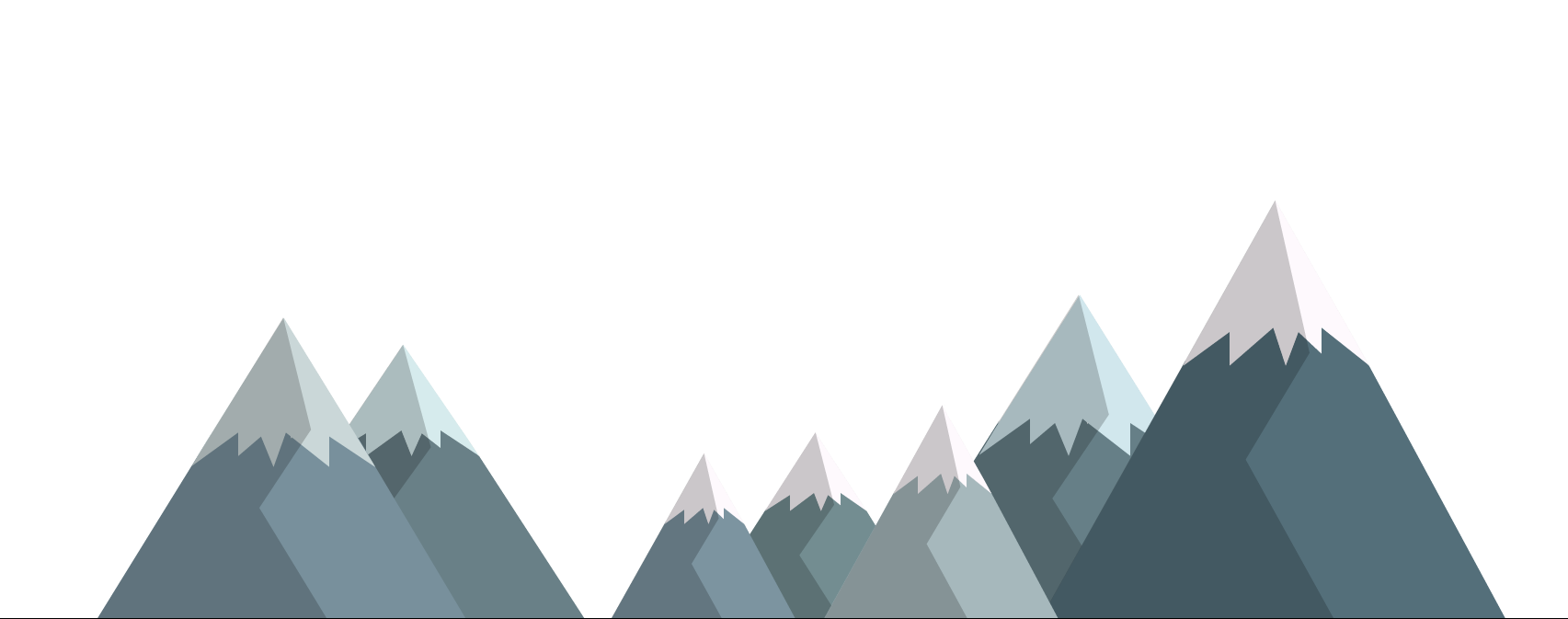 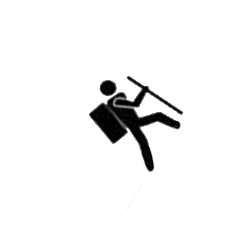 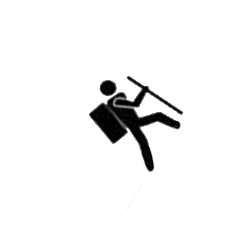 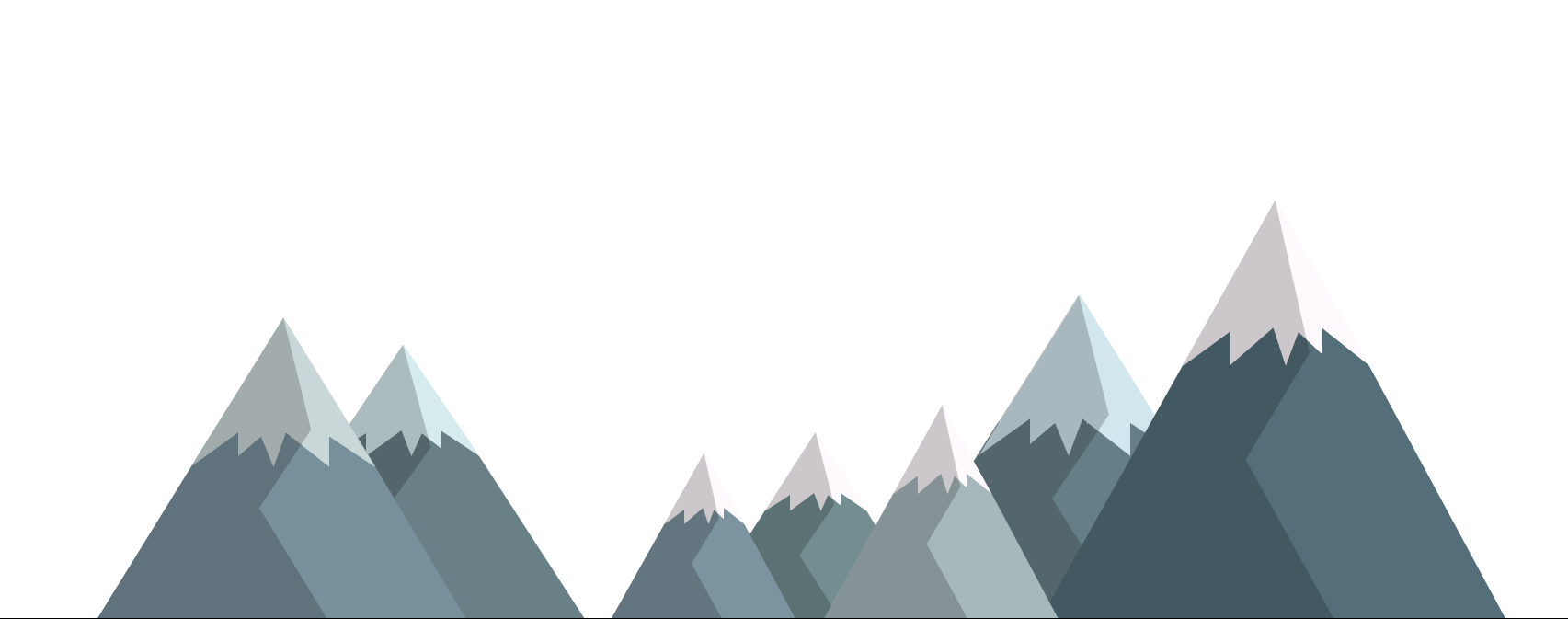 Emotional
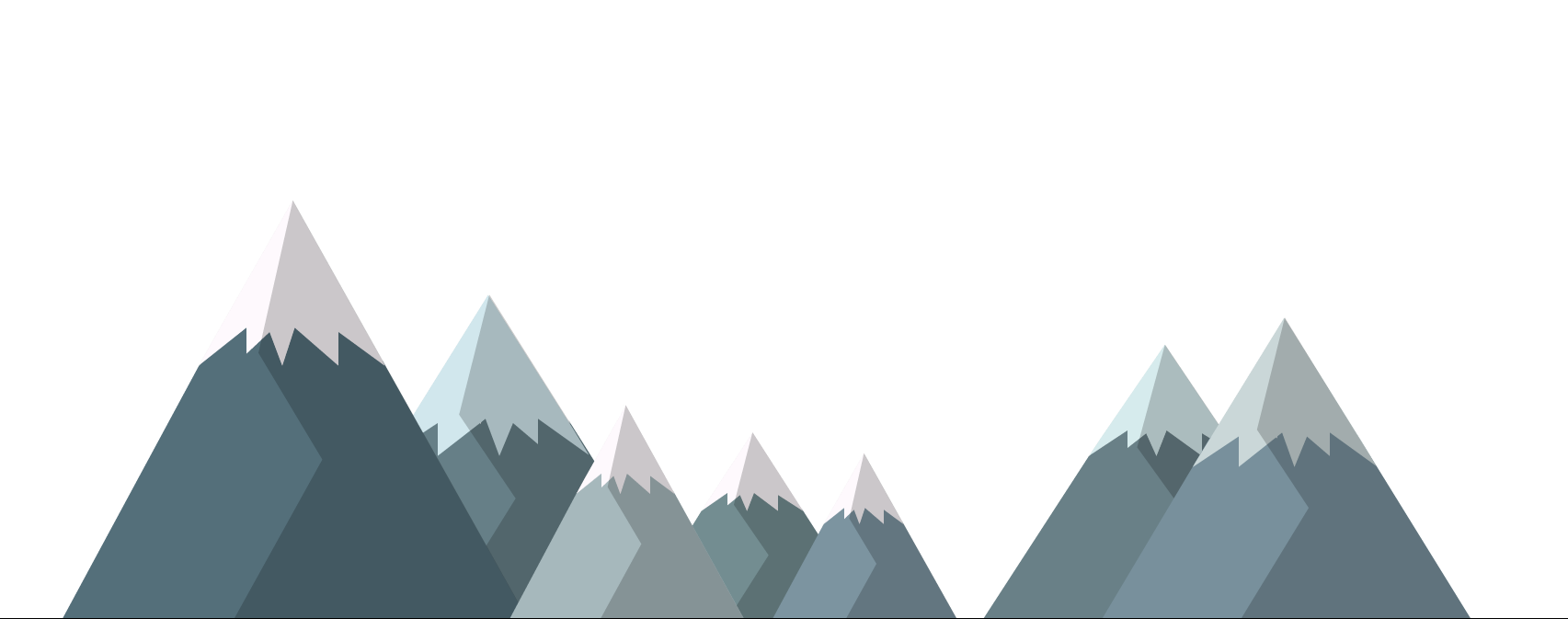 Social
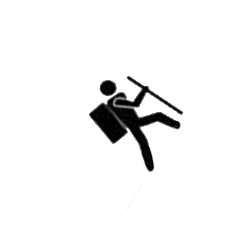 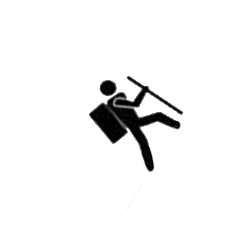 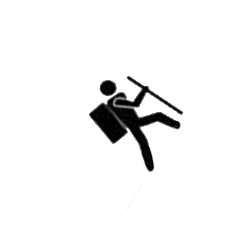 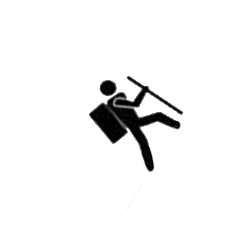 Structural
Economical
Physical
Political
[Speaker Notes: Tyler
Healthcare- Physical
Environmental
Social
Emotional
Safety- Physical
Money- Economical
Political]
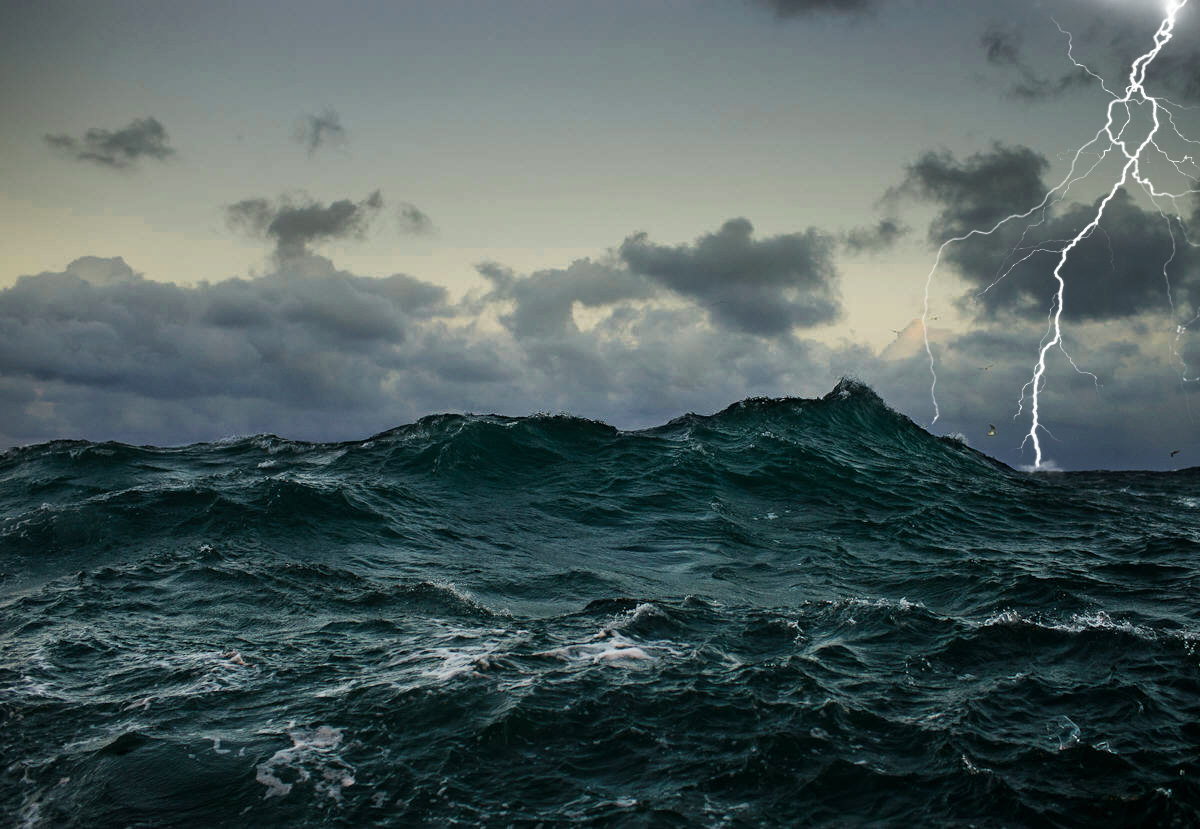 The Cost of Being Transgender
3
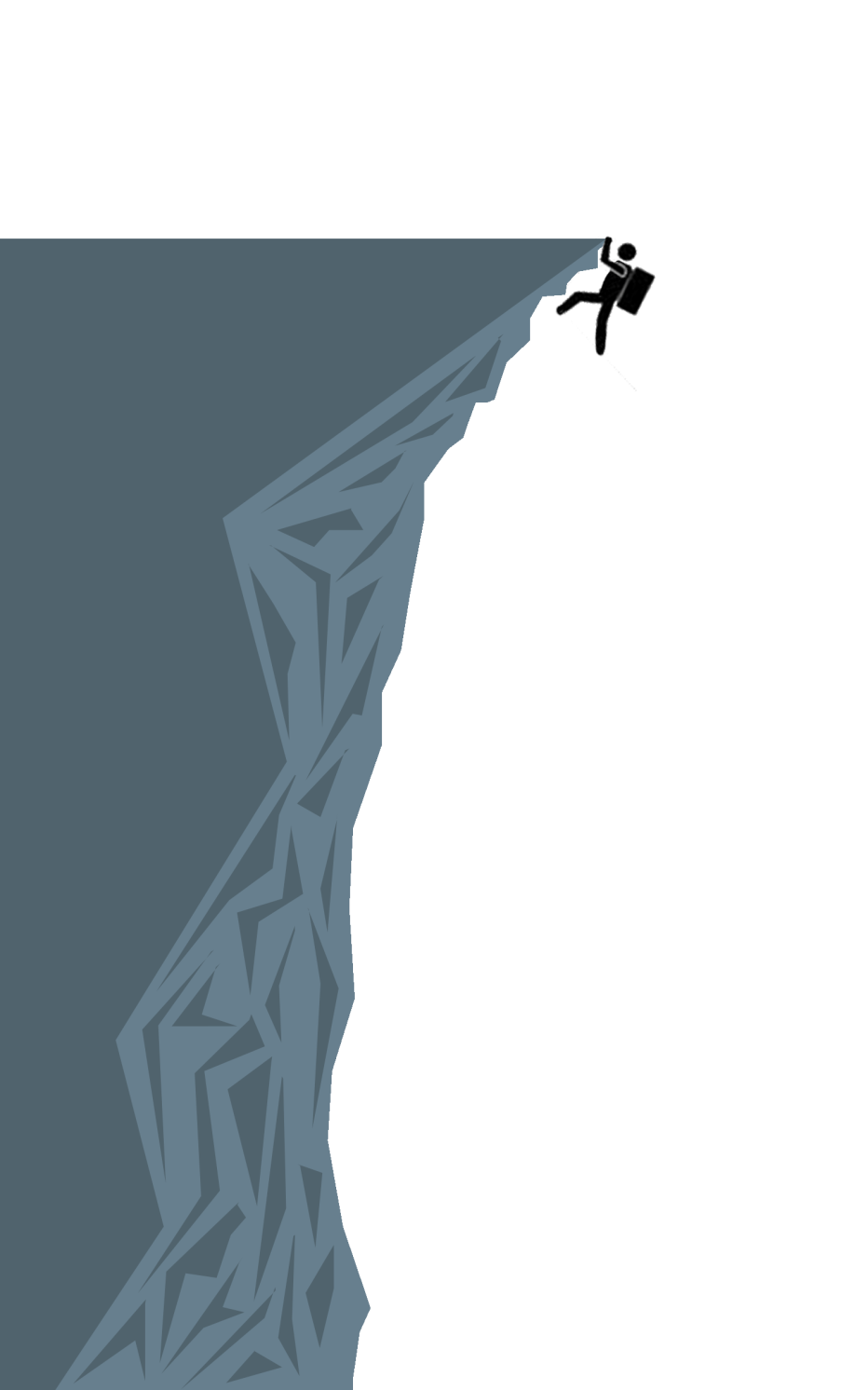 15% unemployed.
20% turn to sex work, drug sales, or 
other criminalized activity to survive in their lifetime.
29% lived in poverty.
23% experienced housing discrimination (e.g. evicted or denied housing).
30% experienced homelessness.
70% of those who stayed in a homeless shelter reported mistreatment.
[Speaker Notes: Maria
Based on 2014 data collected and analyzed by National Center for Transgender Equality. 2015 U.S. Transgender Survey
 
15% unemployed- 3X national average]
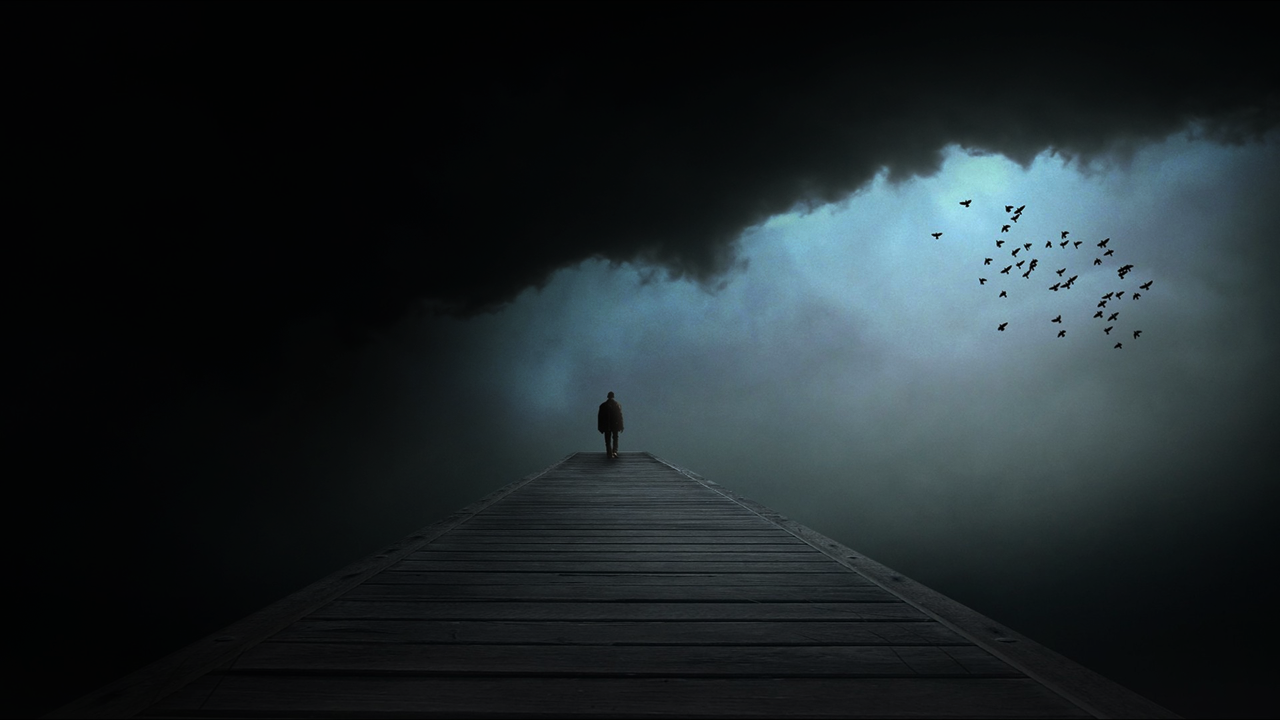 The Cost of Being Transgender
3
54% of K-12 students were verbally harassed,  24% were physically attacked, 13% were sexually assaulted.
47% of adults reported being sexually assaulted in their lifetime.
54% experienced some form of intimate partner violence.
58% reported some form of mistreatment by police.
39% experienced severe psychological distress in the past month.
40% attempted suicide in their lifetime.
[Speaker Notes: Maria]
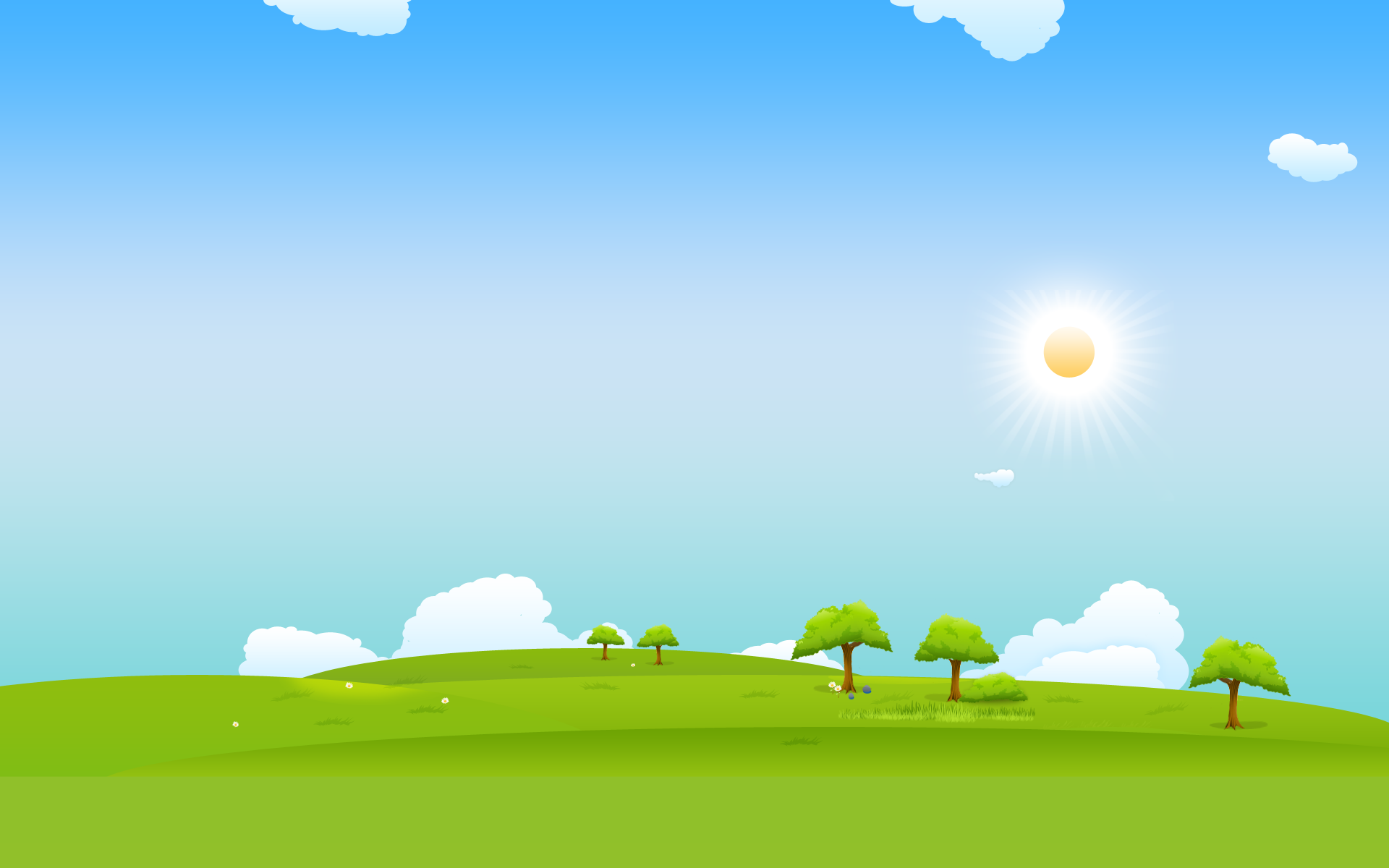 Encouraging Changes
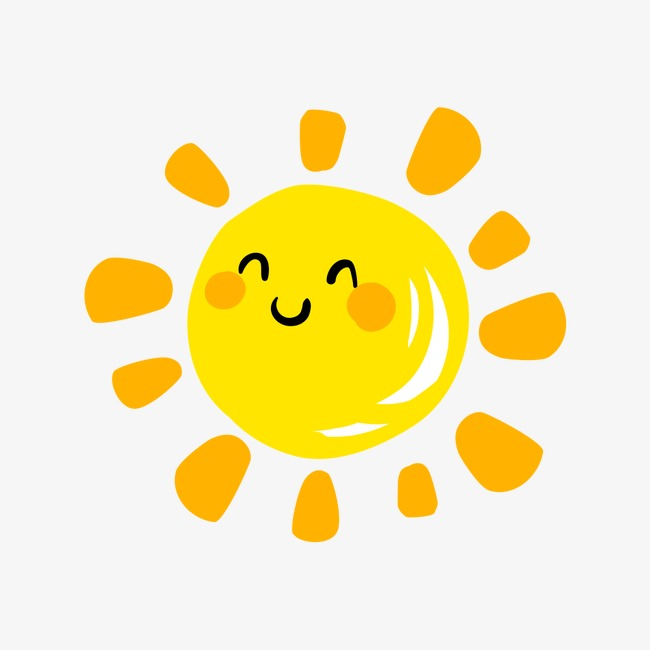 60% reported their immediate family  was supportive.
3
68% reported their coworkers  were supportive.
3
56% report their classmates  were supportive.
3
71% fewer symptoms of severe depression when able to use chosen name.
8
65% decrease in suicide attempts when able to use chosen name.
8
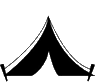 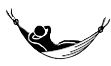 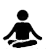 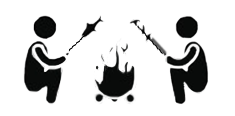 [Speaker Notes: Maria
First 3 data points: Those who said that their immediate families were supportive were less likely to report a variety of negative experiences related to economic stability and health, such as experiencing homelessness, attempting suicide, or experiencing serious psychological distress. 
Last 2 data points: For transgender youthg

‘’When I see you through my eyes, I think that we are different.
When I see you through my heart, I know we are the same.’’
			-Doe Zantamata]
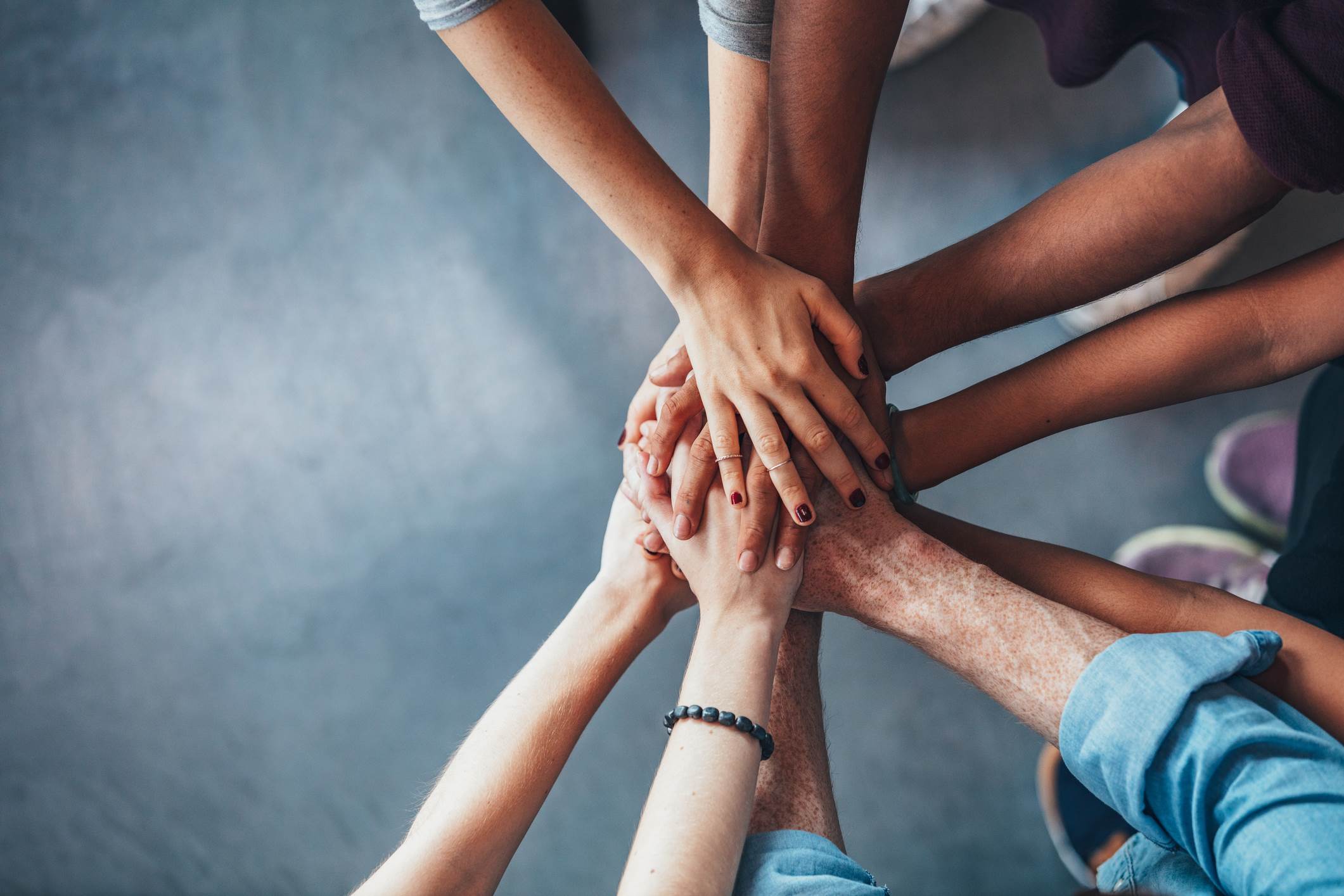 How to be supportive
Use the individual’s name. 
Be mindful to use the appropriate pronouns.  
If you’re unclear about pro-nouns , names or wishes, ask respectfully. Typically folks are willing to share .
Educate yourself with legitimate resources.
Challenge your own preconceptions.
Don’t engage in gossip or share the individuals story unnecessarily.  
Don’t ask about physical anatomy.
Treat others the way you want to be treated – with dignity and respect.
[Speaker Notes: Tyler]
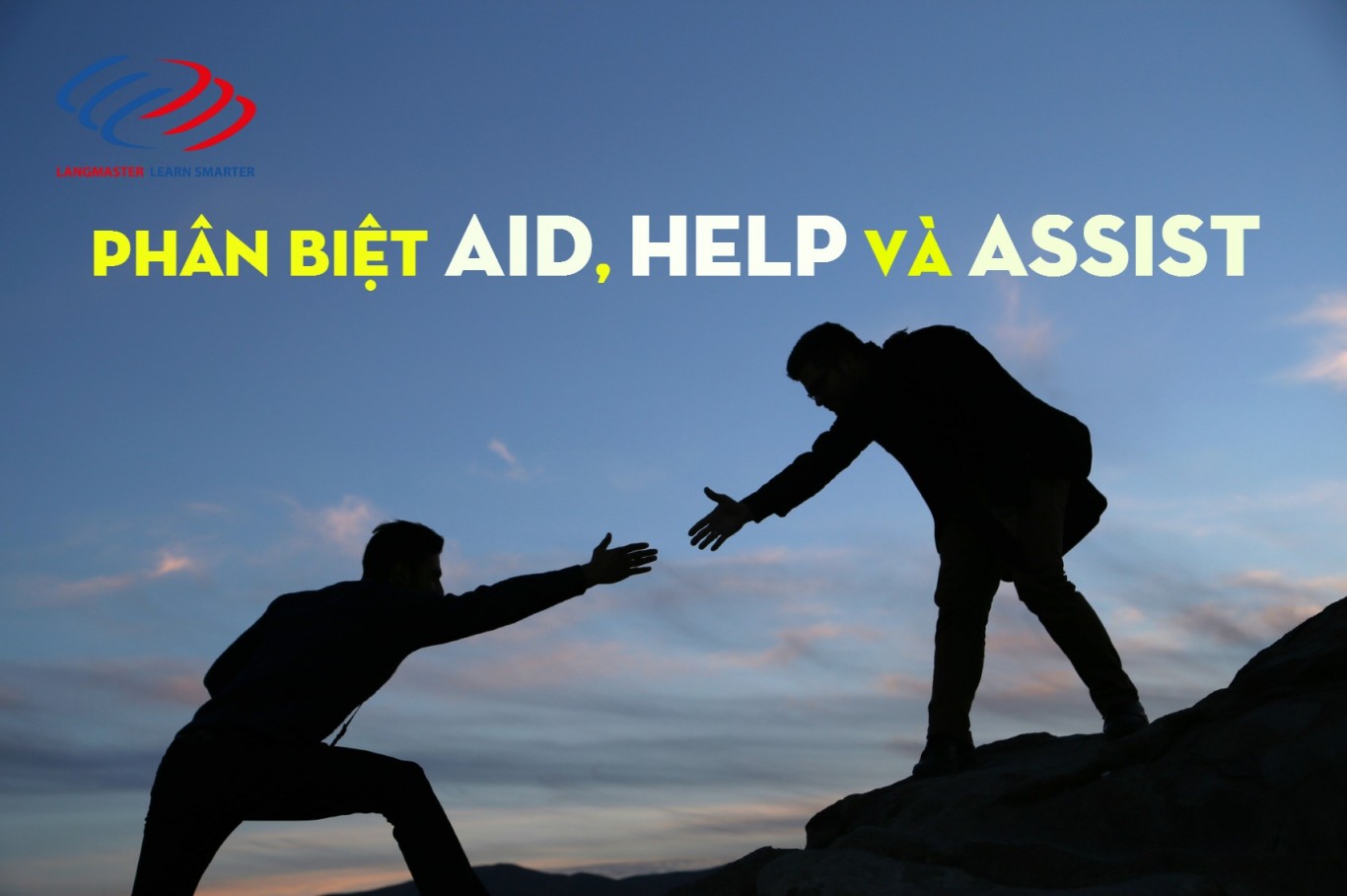 Professional Support
9
Provide resources and referrals for options for gender identity and expression, including medical interventions.
If applicable, assess eligibility, prepare, and refer for hormone therapy and gender confirming surgery.
Assess, diagnose, and treat co-existing mental health conditions.
Support families through  the transition process.
Write a carry letter.
Assist clients with making changes in identity documents.
Become knowledgeable of WPATH best practices and standards of care.
[Speaker Notes: Tyler]
It is revolutionary for any trans person to choose to be seen and visible in a world that tells us we should not exist.
- Laverne Cox
[Speaker Notes: Maria]
KEY TAKEAWAYS:

How is this information important?

Share one takeaway that you will use moving forward.
[Speaker Notes: Maria]
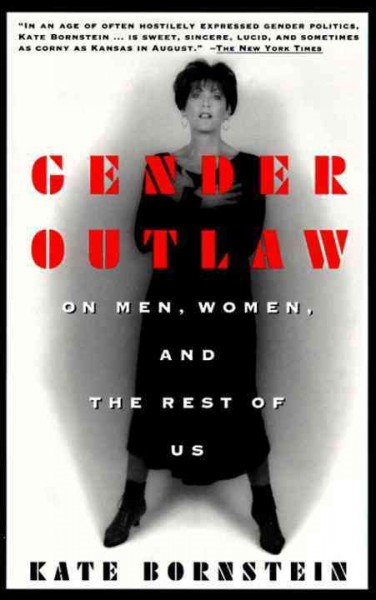 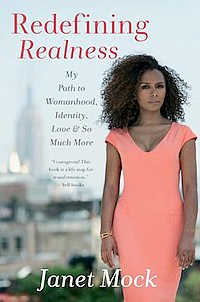 Resources
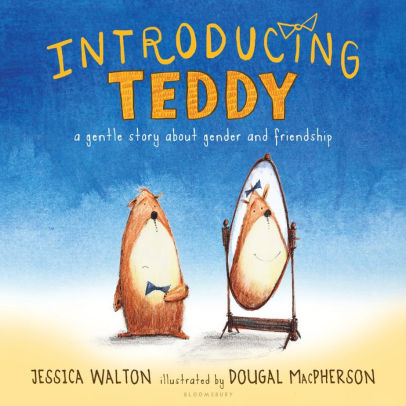 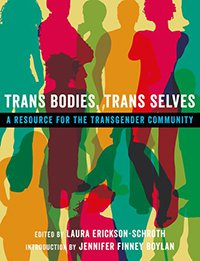 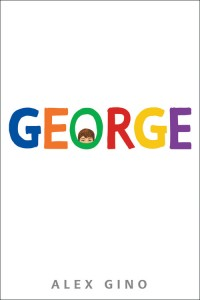 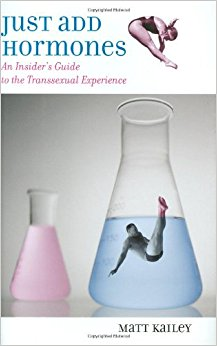 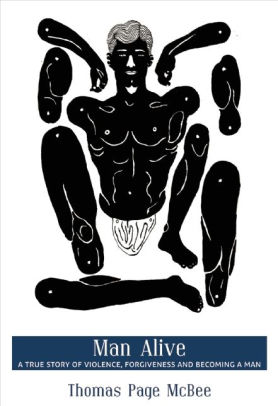 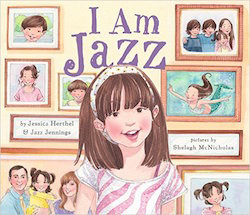 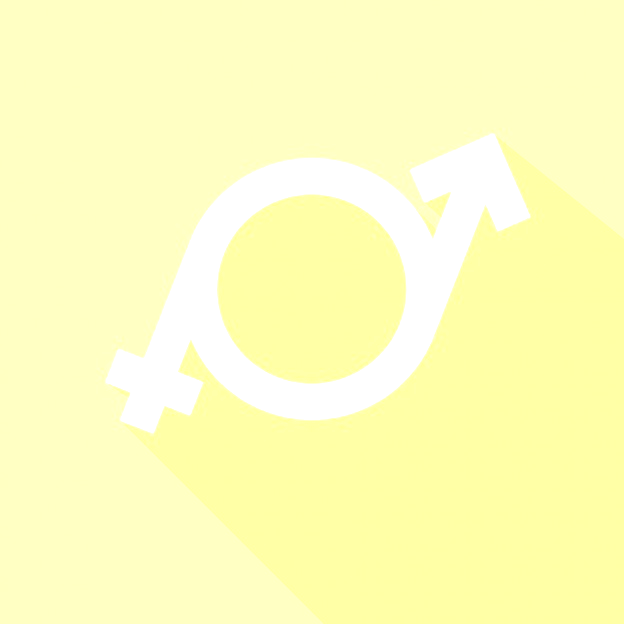 Content Sources
1. ItsPronouncedMetrosexual.com (2015).The Genderbread Person v3.3. http://u1kwao9i7u9xyle2hibw4g6h.wpengine.netdna-	cdn.com/wp-content/uploads/2015/03/Genderbread-Person-3.3-HI-RES.pdf
2. Bathroom Image. http://www.pinknews.co.uk/2015/08/29/another-university-is-scrapping-he-and-she-for-gender-neutral-	pronouns/
3. National Center for Transgender Equality (2016).  The Report of the 2015 U.S. Transgender Survey, Executive Summary. 	https://transequality.org/sites/default/files/docs/usts/USTS-Executive-Summary-Dec17.pdf 
4. Grant, Jaime M. Ph.D.,  et. al. (2010). National Transgender Discrimination Survey Report on Health and Health Care. 	http://www.thetaskforce.org/static_html/downloads/resources_and_tools/ntds_report_on_health.pdf
5. “dysphoria.” In Merriam-Webster.com (2018). https://www.merriam-webster.com/dictionary/dysphoria
6. American Psychiatric Association (2013). Diagnostic and statistical manual of mental disorders (5th ed.). Washington, DC.
7. Jones, Zinnia (2013). “That was dysphoria?” 8 signs and symptoms of indirect gender dysphoria. Retrieved from https://the-	orbit.net/zinniajones/2013/09/that-was-dysphoria-8-signs-and-symptoms-of-indirect-gender-dysphoria
8. University of Texas at Austin (2018). Using Chosen Names Reduces Odds of Depression and Suicide in Transgender Youths. 	Retrieved from https://news.utexas.edu/2018/03/30/name-use-matters-for-transgender-youths-mental-health.
9. The World Professional Association for Transgender Health. Standards of Care for the Health of Transsexual, Transgender, and 	gender Nonconforming People, 7th Version. https://www.wpath.org/media/cms/Documents/Web%20Transfer/SOC/ 	Standards%20of%20Care%20V7%20-%202011%20WPATH.pdf
Garofalo, Robert, MD, MPH. Understand Gender Nonconformity in Childhood and Adolescence. Ann & Robert H. Lurie Children’s 	Hospital of Chicago, Gender & Sex Development Program. https://www.aap.org/enus/Documents/ 	solgbt_webinar_transition_garofalo.pdf